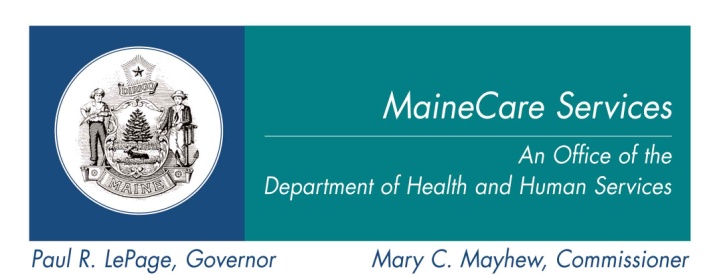 SIM Operational Plan Components
n
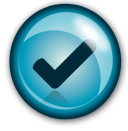 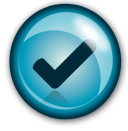 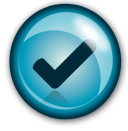 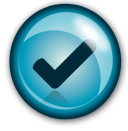 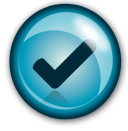 1